Sharp AS
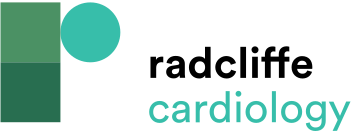 Figure 6. Final angiographic result
Citation: RadcliffeCardiology.com, September 2018
https://doi.org/10.15420/rc.2018.m015
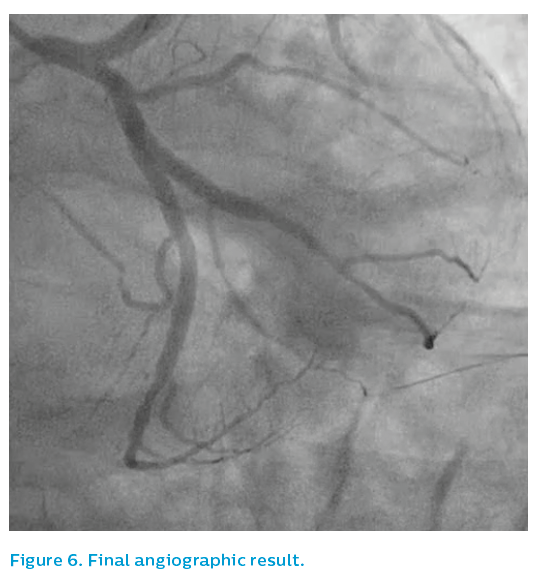